Další mezinárodní obchodní/finanční transakceZákladní přehled
Radovan Malachta
29.11.2023
1
JUDr. Radovan Malachta, KMEP
Co už umíme
2
JUDr. Radovan Malachta, KMEP
Mezinárodní směnná smlouva
3
JUDr. Radovan Malachta, KMEP
Mezinárodní výměna zboží za zboží - úvod
podstata: směna zboží za zboží (službu, zařízení) nepeněžité povahy 
smlouva o směně (nikoliv kupní smlouva)
pro všechny zmíněné typy výměnných obchodů uvedených na dalších slide je společné, že neexistuje mezinárodní úmluva (unifikace) – ideální je volba práva
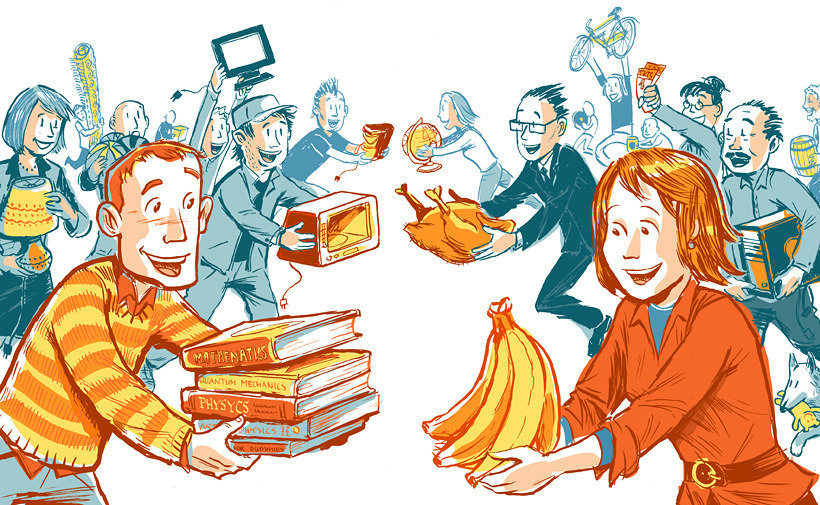 4
JUDr. Radovan Malachta, KMEP
Barter a kvazibarter
Barter = přímá výměna zboží za zboží nebo služby za službu 
není zde peněžité plnění
hodnotová rovnost zboží (služby)
Kvazibarter = přímá výměna zboží za zboží nebo služby za službu
hodnotová nerovnost zboží (služby), možnost finančně dorovnat rozdíl
pro oba typy platí: není zde unifikovaná úprava, vhodná je volba práva
5
JUDr. Radovan Malachta, KMEP
Counter-purchase
podstata – příklad z učebnice: Společnost ze státu A má rýži, společnost ze státu B má počítače. Barter rýži za počítače asi nepřipadá v úvahu. Do transakce se zapojí strana C – dovozce rýže do státu B. Strana B dodá počítače straně A, strana A dá rýži C, strana C zaplatí straně B. 
hodnotová rovnost není podmínkou 
zpravidla vztah tvořen 3 smlouvami 
právní režim: nestátní prostředky právní úpravy – Vzorové podmínky Evropské hospodářské komise OSN
6
JUDr. Radovan Malachta, KMEP
Buy-back
podstata: dodám zařízení (licenci, know-how) a jsem povinen odebírat část produkce druhé strany jako splátku za poskytnuté plnění 
příklad: dodám zařízení k těžbě ropy a odebírám následně ropu jako splátku 
zpravidla 2 smlouvy vzájemně propojené
dlouhodobé transakce
právní režim: Vzorové podmínky Evropské hospodářské komise OSN
7
JUDr. Radovan Malachta, KMEP
Off-set
u vojenských obchodů, vojenského průmyslu
probíhá zpravidla na úrovni vládní
vývozce zbraní/vojenské techniky souhlasí s koupí komponentů od subkontraktorů ze země následného vývozu 
právní režim: neexistence mezinárodní úpravy a nestátních prostředků
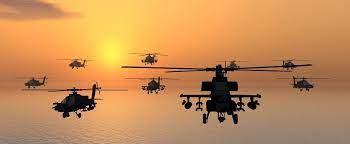 8
JUDr. Radovan Malachta, KMEP
Mezinárodní leasing
9
JUDr. Radovan Malachta, KMEP
Podstata
obdoba s kupní smlouvou
rozdíl od kupní smlouvy: chybí převod vlastnického práva
přímý (výrobce – uživatel)
nepřímý (výrobce – leasingová společnost – uživatel)
nájemce – leasingový pronajímatel; též poskytovatel – příjemce leasingu
10
JUDr. Radovan Malachta, KMEP
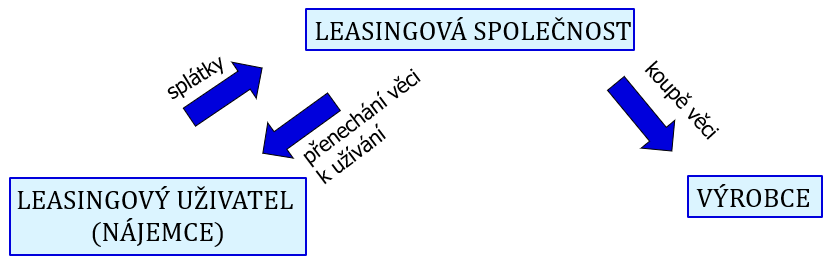 11
JUDr. Radovan Malachta, KMEP
Finanční a operativní leasing
FINANČNÍ LEASING
spíše sjednáván na delší dobu, zánik – uplynutím doby, případně výpovědí (ale následuje sankce)
údržba a náklady užívání nese nájemce
nájemce – skrze splátky uhradí původní cenu, a to i s náklady
Kterou smlouvu připomíná?
OPERATIVNÍ LEASING
spíše sjednáván na kratší dobu, lze vypovědět beze sankce 
údržba a náklady věci – leasingová společnost
nájemce – skrze splátky uhradí původní cenu, a to i s náklady
Kterou smlouvu připomíná?
SALE-ONCE LEASE BACK LEASING
příklad s letadlem
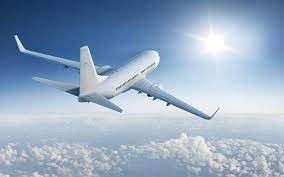 12
JUDr. Radovan Malachta, KMEP
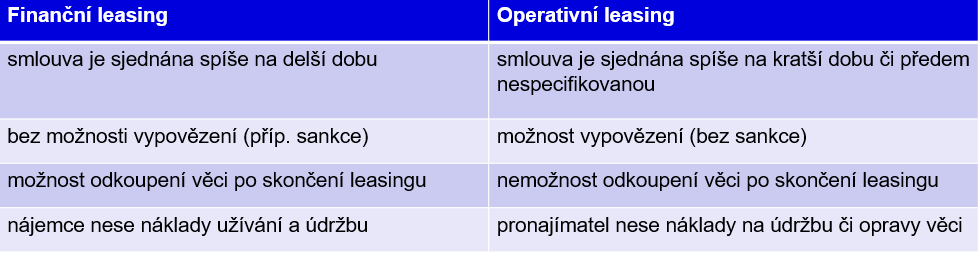 13
JUDr. Radovan Malachta, KMEP
Právní režim
mezinárodní smlouva – unifikovaná úprava – ale jen pro 10 států – Úmluva o mezinárodním finančním leasingu
z pohledu soudů členských států EU lze využít tzv. nařízení Řím I
čl. 3: volba práva: „Tato smlouva se řídí německým právem.“
čl. 4 odst. 2: kritérium obvyklé bydliště strany, která poskytuje charakteristické plnění pro smlouvu
14
JUDr. Radovan Malachta, KMEP
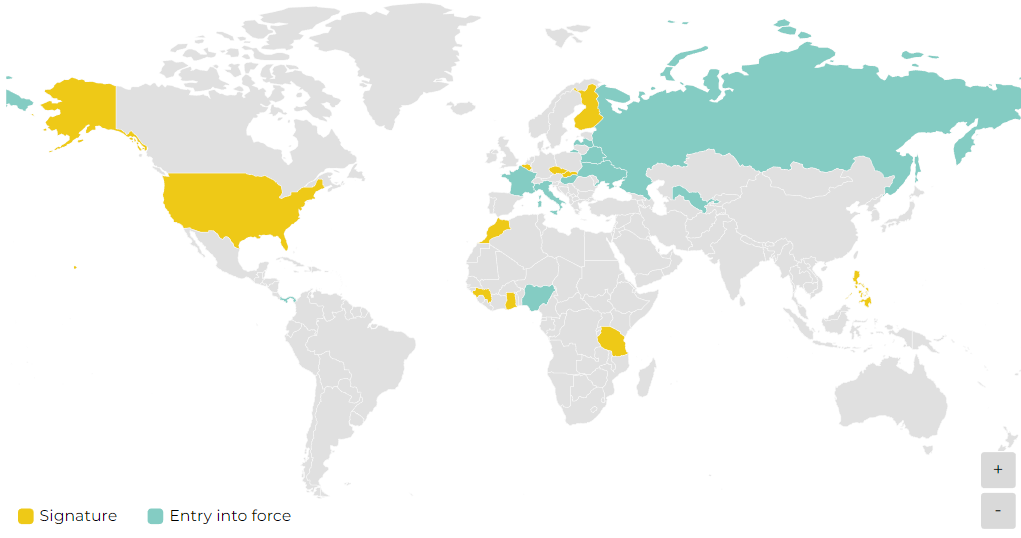 15
JUDr. Radovan Malachta, KMEP
Mezinárodní faktoring
16
JUDr. Radovan Malachta, KMEP
Podstata
transakce spojená s financováním
základem je odkup pohledávek či zálohování pohledávek vč. související účetní administrativy
cash flow
pohledávka se může stát vnitrostátní
vývozce, vývozní faktor, dovozce, dovozní faktor
mezinárodní faktoring
17
JUDr. Radovan Malachta, KMEP
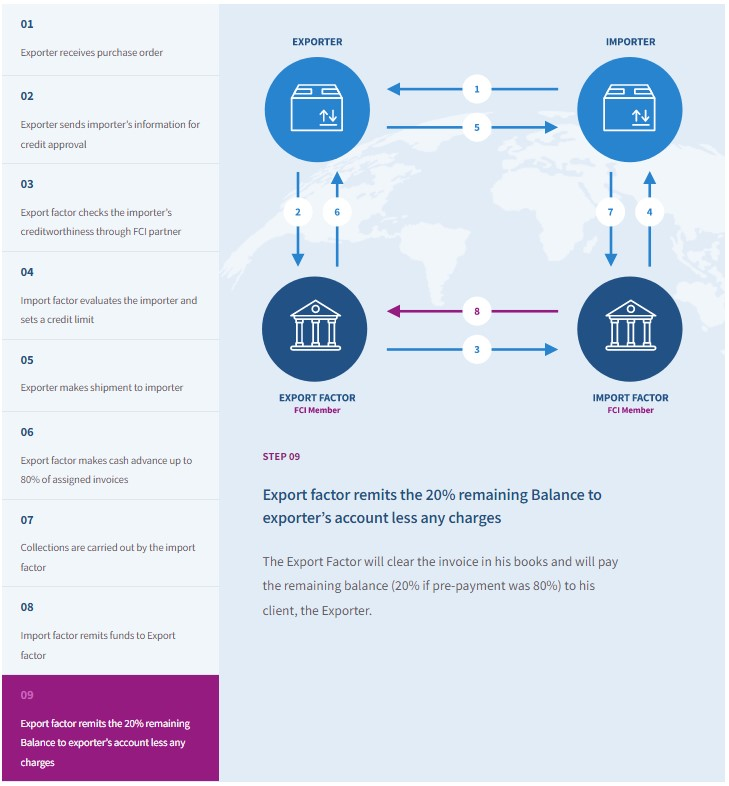 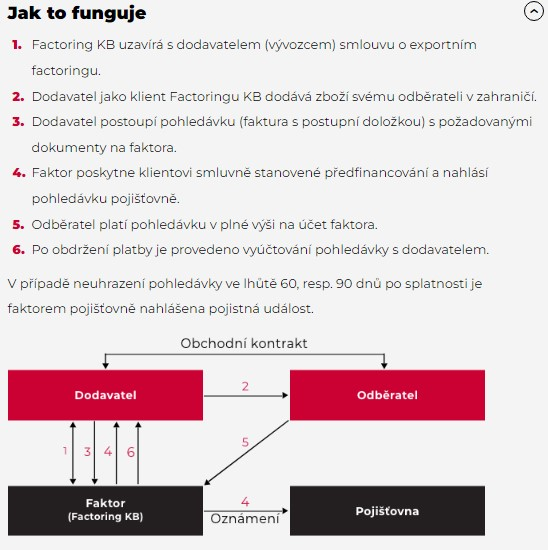 18
JUDr. Radovan Malachta, KMEP
Právní režim
mezinárodní smlouva – unifikovaná úprava – Úmluva o mezinárodním faktoringu (UNIDROIT), Úmluva OSN o postupu pohledávek v mezinárodním obchodě (UNCITRAL)
z pohledu soudů členských států EU lze využít tzv. nařízení Řím I
čl. 3: volba práva: „Tato smlouva se řídí španělským právem.“
čl. 4 odst. 2: kritérium obvyklé bydliště strany, která poskytuje charakteristické plnění pro smlouvu (faktor)
19
JUDr. Radovan Malachta, KMEP
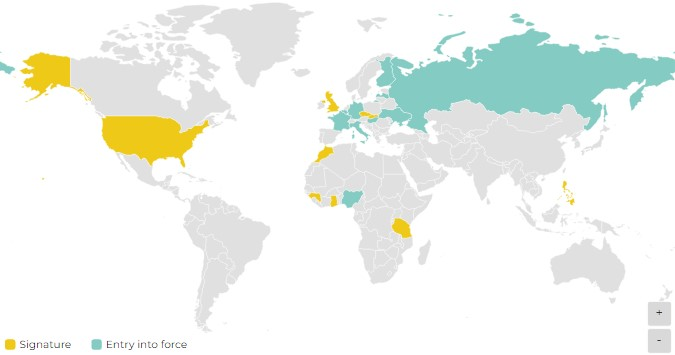 20
JUDr. Radovan Malachta, KMEP
Mezinárodní forfaiting
opět postoupení pohledávky z věřitele na forfaitera
financování zpravidla jedné pohledávky (ne souboru pohledávek)
středně a dlouhodobého charakteru
zpravidla neposkytovány žádné další služby
není úmluva s přímými normami, proto úprava kolizní
nestátní prostředky právní úpravy (URF 800)
21
JUDr. Radovan Malachta, KMEP
Způsoby pronikání na cizí trh
22
JUDr. Radovan Malachta, KMEP
Obchodní zastoupení
23
JUDr. Radovan Malachta, KMEP
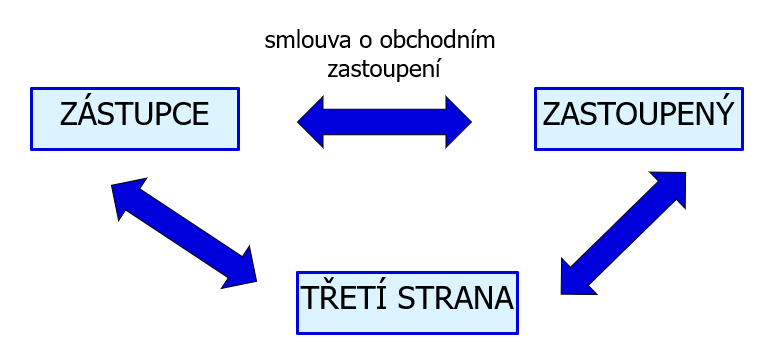 24
JUDr. Radovan Malachta, KMEP
Podstata obchodního zastoupení
podnikatel nemusí v jiné zemi zřizovat pobočku či provozovnu
obchodní zástupce není jeho zaměstnancem
zprostředkovává příležitosti k uzavření smlouvy
ziskem je provize
25
JUDr. Radovan Malachta, KMEP
Mezinárodní distributorská smlouva
26
JUDr. Radovan Malachta, KMEP
Příklad
Společnost Vinařík, s. r. o., se sídlem a místem podnikání v Mikulově, je jednak výrobcem a přímým prodejcem vín z jižní Moravy, jednak distributorem kvalitních lahvových vín francouzské společnosti Le Vigneron, s. a. r. l., se sídlem a místem podnikání v Beaune, Francie. (…) Na základě smlouvy získala česká společnost oprávnění k výhradní distribuci prvotřídních lahví vína na území České republiky. Současně se společnost Vinařík zavázala k pravidelnému odběru lahvových vín. Smlouva obsahovala mimo jiné následující doložky:

a) Kupující se zavazuje starat o akvizici prodeje a organizovat distribuci na území České republiky.
b) Kupující se zavazuje k pravidelnému odběru lahvových vín, s frekvencí odběru čtyřikrát ročně. 
(…)
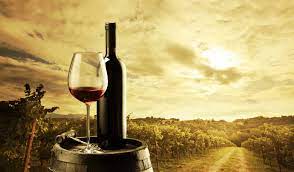 27
JUDr. Radovan Malachta, KMEP
Podstata
organizace distribuce na vymezeném území, akvizice prodeje
často doplňuje kupní smlouvu
účelem může být vytvoření prodejní sítě výrobce v jiné zemi
výrobce (prodávající) – distributor (odběratel, kupující)
28
JUDr. Radovan Malachta, KMEP
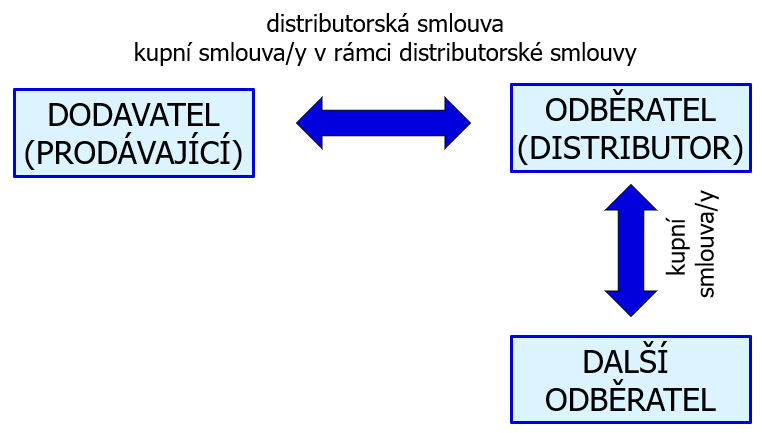 29
JUDr. Radovan Malachta, KMEP
Právní režim
není zde mezinárodní smlouva (unifikace) 
z pohledu soudů členských států EU lze využít tzv. nařízení Řím I
čl. 3: volba práva: „Tato smlouva se řídí slovenským právem.“
čl. 4 odst. 1 písm. f): „Tato smlouva o distribuci se řídí právem země, v níž má distributor obvyklé bydliště.“
Jakým právem by se řídila smlouva uvedená v příkladu?
samozřejmě tam, kde jsou uzavírány dílčí kupní smlouvy – lze využít CISG (Vídeňská úmluva)
30
JUDr. Radovan Malachta, KMEP
Mezinárodní franchisingová smlouva
31
JUDr. Radovan Malachta, KMEP
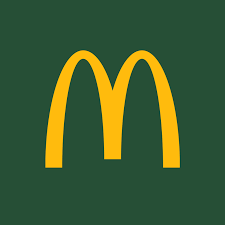 Podstata
poskytoval franchisy – příjemce (nositel) franchisy
uděluje se na např. obchodní název (firemní jméno), obchodní známka, know-how
licence (vs. mezinárodní licenční smlouva)
může mít formu poboček či dceřiných společností
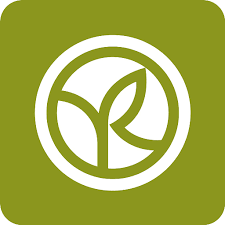 Modelový zákon UNIDROIT definuje franšízu následovně: "práva udělená stranou (poskytovatelem franšízy), která opravňují a vyžadují, aby jiná strana (nabyvatel franšízy) výměnou za přímou nebo nepřímou finanční kompenzaci podnikala v oblasti prodeje zboží nebo služeb vlastním jménem v rámci systému určeného poskytovatelem franšízy, který zahrnuje know-how a pomoc, předepisuje z podstatné části způsob, jakým má být franšízový podnik provozován, zahrnuje významnou a trvalou provozní kontrolu ze strany poskytovatele franšízy a je v podstatě spojen s ochrannou známkou, značkou služeb, obchodním názvem nebo logem určeným poskytovatelem franšízy."
32
JUDr. Radovan Malachta, KMEP
Právní režim
není zde mezinárodní smlouva (unifikace) 
z pohledu soudů členských států EU lze využít tzv. nařízení Řím I
čl. 3: volba práva: „Tato smlouva se řídí francouzským právem.“
čl. 4 odst. 1 písm. e): „Franšízová smlouva se řídí právem země, v níž má osoba, jíž je franšíza udělena, obvyklé bydliště.“
nestátní prostředky (návody)
33
JUDr. Radovan Malachta, KMEP
Mezinárodní platební styk.Povinnost kupujícího zaplatit kupní cenu.Dokumentární platby
34
JUDr. Radovan Malachta, KMEP
Základní povinnosti kupujícího (čl. 53 CISG)
35
JUDr. Radovan Malachta, KMEP
Zaplatit zboží - platební podmínka
36
JUDr. Radovan Malachta, KMEP
KDE? Místo placení čl. 57
stanoveno ve smlouvě, příp. mezinárodní zvyklosti nebo praxe stran
často např. adresa finanční instituce (banka), u níž má být placeno
není-li: v místě podnikání prodávajícího nebo v místě předání, pokud má být cena placena při předání zboží nebo dokladů („z ruky do ruky“)
37
JUDr. Radovan Malachta, KMEP
KDY? Doba placení čl. 58-59
doba sjednaná (i tehdy, je-li určitelná – placení do týdne po dodání zboží, placení do měsíce po obdržení faktury)
doba, kdy je umožněno kupujícímu nakládat se zbožím nebo s doklady, na základě kterých může kupující nakládat se zbožím („z ruky do ruky“)
je-li zahrnuta přeprava, lze podmínka prodávajícího, že zboží bude předáno – dopravcem – oproti zaplacení ceny
38
JUDr. Radovan Malachta, KMEP
JAK? Způsob placení
hotovost 
směnka, šek
hladká platba (bankovní převod)
	akontace
	úvěrový obchod
dokumentární platby
	dokumentární akreditiv
	dokumentární inkaso
MOK Paříž: 
Jednotné zvyklosti a pravidla pro dokumentární akreditivy 
Jednotná pravidla pro inkasa
39
JUDr. Radovan Malachta, KMEP
Hotovost
v MO prakticky nevyužívané
omezení veřejnoprávními předpisy (maximálně výše, do které lze platit v hotovosti)
vysoké riziko, že nebude zaplaceno
40
JUDr. Radovan Malachta, KMEP
Hladké platby
neexistuje unifikovaná úprava ani nestátní prostředky pr. úpravy
typický bankovní převod (převod z účtu na účet) 
akontace (úplná, částečná)
úvěrový obchod (částečný, úplný) 
riziko (pro věřitele), zvláště pokud se obchodníci neznají
Smluvní strany se dohodly, že kupní cena je uhrazena okamžikem jejího připsání na účet kupujícího č.ú. … vedený u banky … pobočka … Veškeré bankovní poplatky spojené s bankovním převodem uhradí kupující.

Zdroj: Publikace Klauzurní práce navázané na Úmluvu OSN o smlouvách o mezinárodní koupi zboží a další formy dovednostní výuky (Rozehnalová, N. a kol., 2013)
41
JUDr. Radovan Malachta, KMEP
Dokumentární platby: akreditiv
dokumentární akreditiv (L/C) – v čem je podstata v MO?
				banka prod. – banka kup.
		prodávající			- 		kupující
					přepravce
menší riziko, vyšší míra jistoty, že bude zaplaceno, ale finančně nákladné; kupující – předem má vázáné finanční prostředky
42
JUDr. Radovan Malachta, KMEP
Prodávající (exportér)
Vystavující banka
Potvrzující banka
Kupující (importér)
Podstata dokumentárního akreditivu
43
JUDr. Radovan Malachta, KMEP
Čl. 1 
Kupní cena bude uhrazena prostřednictvím neodvolatelného dokumentárního akreditivu, kterým se kupující zavazuje otevřít u … (dále jen „banka“) ve prospěch prodávajícího na částku … na dobu platnosti minimálně … Kupující označí v akreditivní listině jako dokument pro čerpání akreditivu písemné potvrzení kupujícího, že převzal dokumenty uvedené v čl. 2 této smlouvy opatřené úředně ověřeným podpisem statutárního zástupce kupujícího. Otevření akreditivu bude oznámeno prodávajícím do 3 dnů od jeho otevření. Náklady spojené s otevřením akreditivu nesou společně a nerozdílně kupující i prodávající. 

Čl. 2 
Prodávající se zavazují proti splnění povinnosti kupujícího k otevření akreditivu na zaplacení kupní ceny a proti předání písemného potvrzení dle čl. 1 (dokument pro čerpání akreditivu) předat kupujícímu následující listiny: a) faktura, b) přepravní dokumenty, c) dokumenty o kontrole zboží, d) apod. 

Zdroj: Publikace Klauzurní práce navázané na Úmluvu OSN o smlouvách o mezinárodní koupi zboží a další formy dovednostní výuky (Rozehnalová, N. a kol., 2013)
44
JUDr. Radovan Malachta, KMEP
Typy akreditivů
neodvolatelný
odvolatelný 
výslovně uvedeno, jinak je neodvolatelný 
revolvingový
remboursní 
standby 
akreditiv s červenou doložkou
akreditiv se zelenou doložkou
převoditelný 
potvrzený – nepotvrzený
na viděnou
Nemusíte umět
45
JUDr. Radovan Malachta, KMEP
Dokumentární inkaso
dokumentární inkaso – v čem je podstata v MO?
vydání dokumentů proti zaplacení peněžité částky (D/P)
vydání dokumentů proti akceptaci směnky (D/A)
				banka prod. – banka kup.
		prodávající			- 		kupující
					přepravce
46
JUDr. Radovan Malachta, KMEP
Podstata dokumentárního inkasa
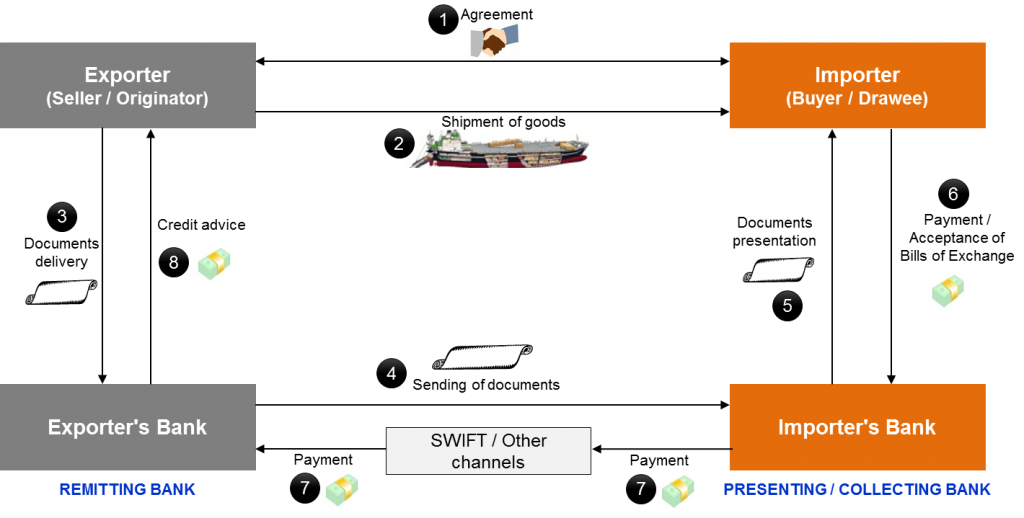 47
JUDr. Radovan Malachta, KMEP
„Smluvní strany se dohodly, že inkasní bankou bude … pobočka… (dále jen „banka“), stát …, vydán inkasní bance kupujícímu konosament … oproti zaplacení částky … 
Poplatky banky účtované za provedení inkasa zaplatí příkazce. 
Prodávající je povinen uzavřít s bankou … pobočka … smlouvu o inkasu do … a pokud tak neučiní, zaplatí kupujícímu smluvní pokutu ve výši …“ 

Zdroj: Publikace Klauzurní práce navázané na Úmluvu OSN o smlouvách o mezinárodní koupi zboží a další formy dovednostní výuky (Rozehnalová, N. a kol., 2013)
48
JUDr. Radovan Malachta, KMEP
Dokumentární platby: právní režim
není unifikovaná úprava (tj. přímé normy)
využití národního a kolizního práva (volba práva)
nestátní prostředky (MOK):
Jednotné zvyklosti a pravidla pro dokumentární akreditivy (potřeba odkazu)
Jednotná pravidla pro inkasa
49
JUDr. Radovan Malachta, KMEP
Směnky, šeky
převoditelné cenné papíry
směnky vlastní, směnky cizí
unifikovaná úprava
50
JUDr. Radovan Malachta, KMEP
Bankovní záruka
ekonomická podstata
unifikovaná úprava není
nestátní prostředky MOK
Jednotná pravidla pro kontraktní záruky
Jednotná pravidla pro záruky na požádání
Jednotná pravidla pro smluvní záruky
51
JUDr. Radovan Malachta, KMEP
Právní režim
není zde mezinárodní smlouva (unifikace)
volba práva a charakteristické plnění možné
nestátní prostředky právní úpravy
Jednotné zvyklosti a pravidla pro dokumentární inkasa (URC 522)
Jednotné zvyklosti a pravidla pro dokumentární akreditivy (UCP 600)
52
JUDr. Radovan Malachta, KMEP
DĚKUJI ZA POZORNOST
malachta@mail.muni.cz
53
JUDr. Radovan Malachta, KMEP